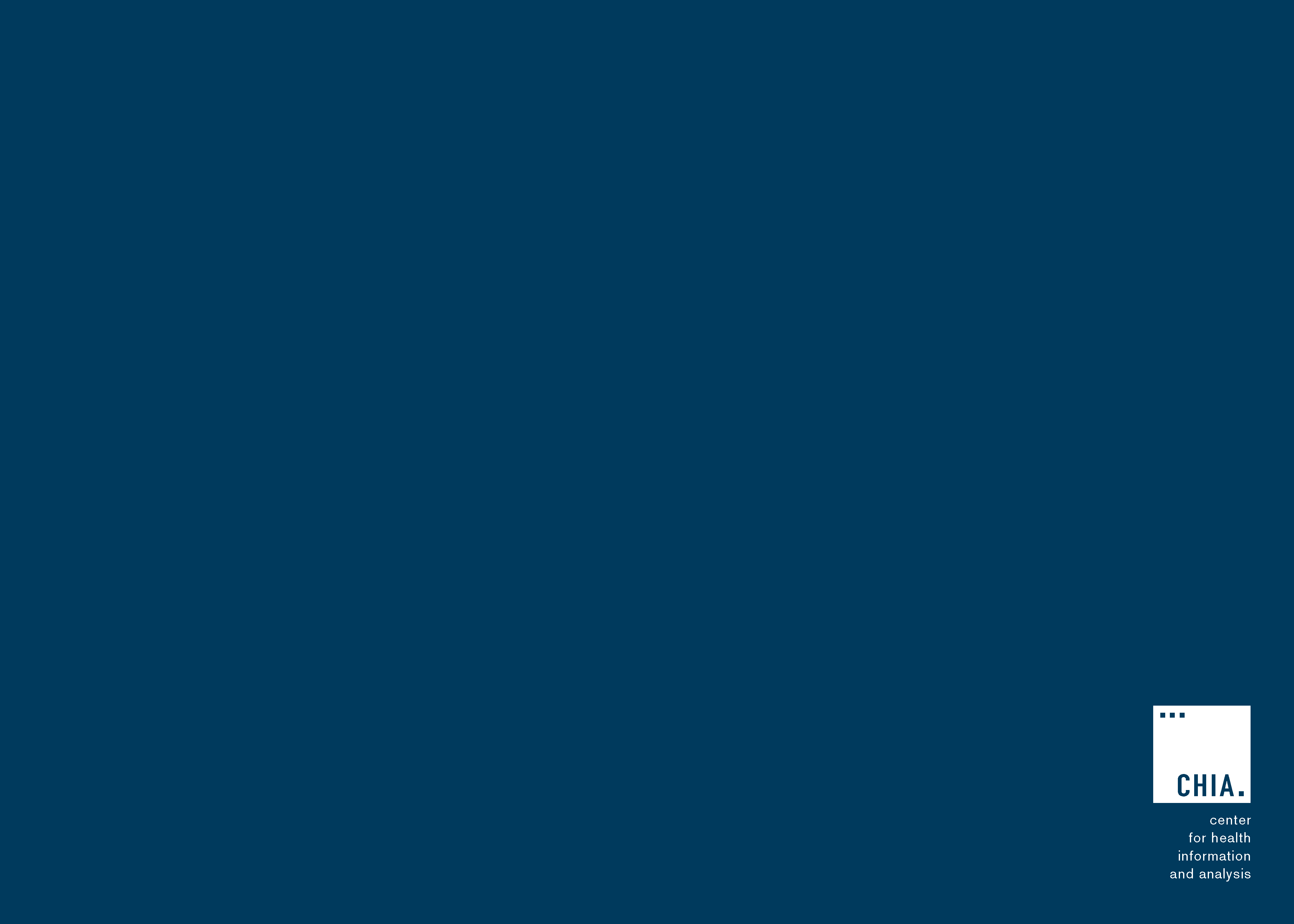 Massachusetts All-Payer Claims Database:Technical Assistance Group (TAG)
March 10, 2015
Agenda
Housekeeping

Total Medical Expenses (TME)

2015 Annual Premiums Data Request

Risk Adjustment Supplemental Diagnosis Submission

Wrap Up
Housekeeping
Version 4 MA APCD Submissions

Risk Adjustment Member Month Tracker

ACA Enrollment Reports

Provider MDM

Premiums
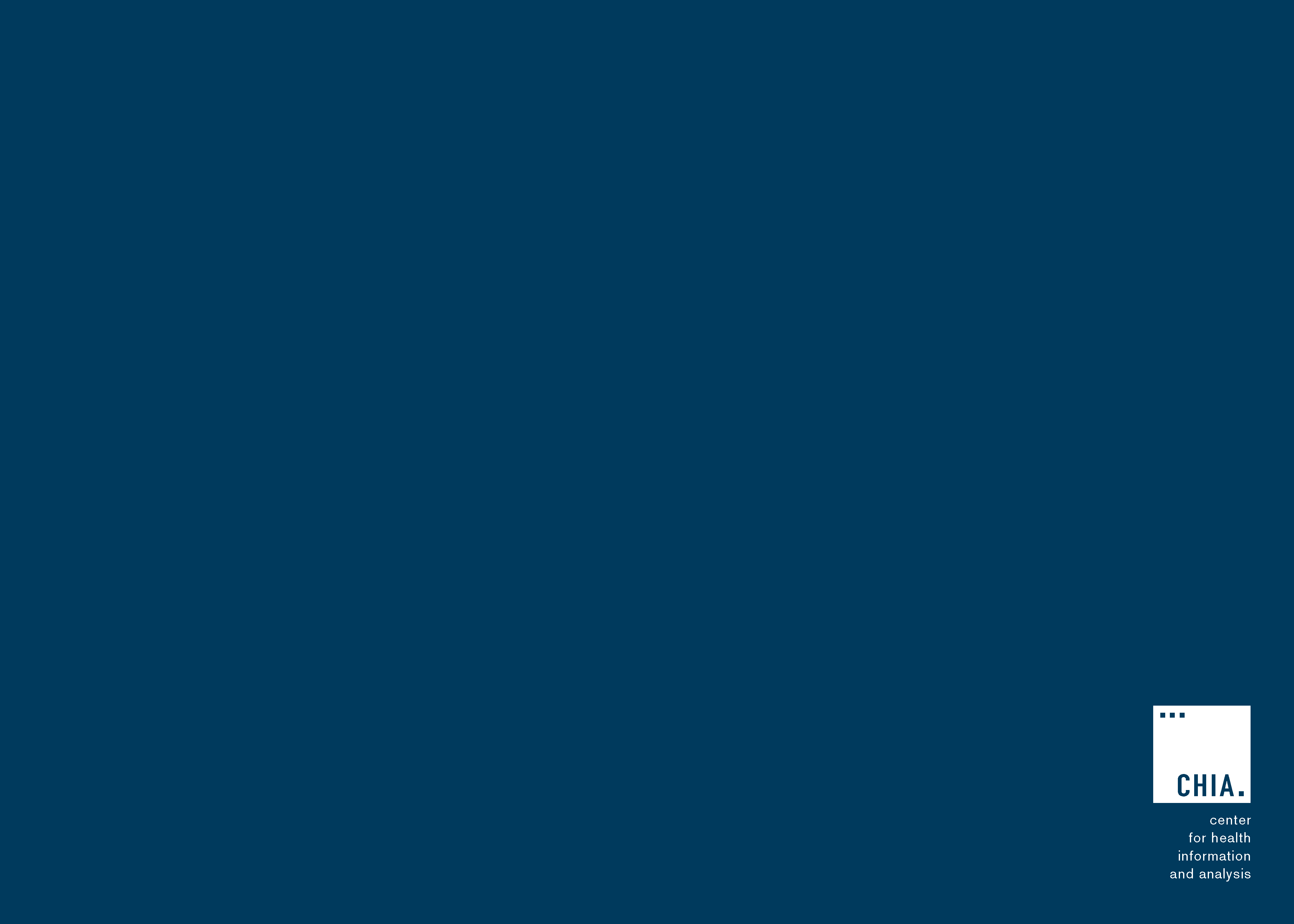 2015 Payer Data Reporting
Update on Total Medical Expenses (TME)
March 10, 2015
This information only applies to the applicable payers for the annual TME data submission in May.
Payer Filing Schedule - UPDATE
*For more information, please see Administrative Bulletin 15-03; 957 CMR 2.00: Payer Data Reporting available at: http://chiamass.gov/assets/docs/g/chia-ab/1503.pdf.
Proposed TME Revision
Report Product Type Code in field ZR003 (instead of PCP Indicator).
						    	




Enable CHIA to conduct analysis on TME by product type
Align the zip code level information between TME and APM data
Next Steps
Data Specification Manuals (DSMs) distributed to payers 3/11/2015

Technical Advisory Webinar 

Thursday, 3/12/2015 @2pm EST
Webinar Registration:
 https://attendee.gotowebinar.com/register/3525989019669581569 
Phone: 1-888-710-9336Participant passcode:  330-6530
Questions or Comments?
Please call or email your designated CHIA contact with any questions or comments:
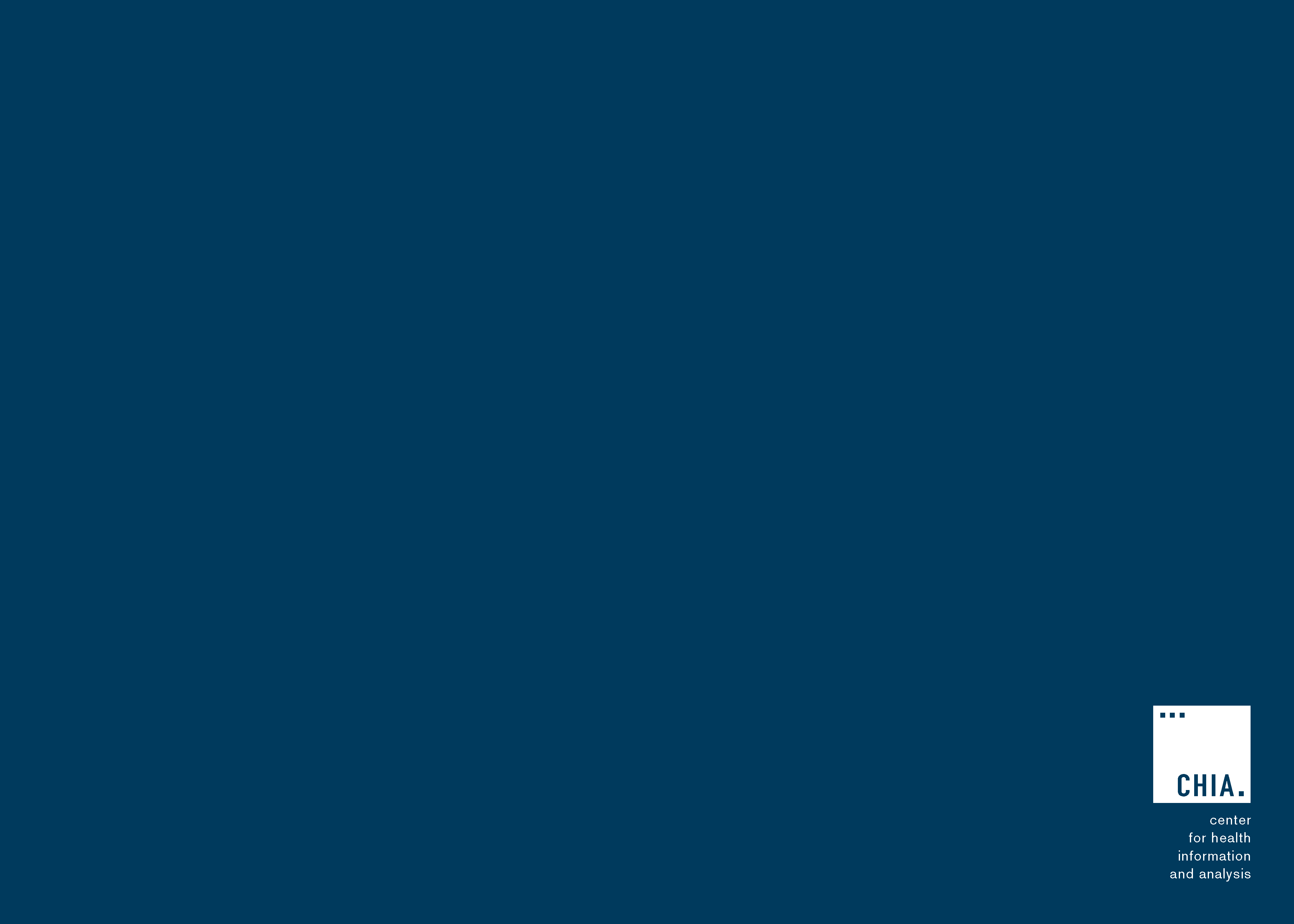 2015 Payer Data Reporting
Annual Premiums Data Request
.
Annual Premiums Data Request
Payer Questions
Submitting 2012 and 2013 Data
Fully-/Self-Insured Splits
Additional Questions?
Timeline
10
Submitting 2012 and 2013 Data
Question:  Can payers use the same data submitted last year for 2012 and 2013 in this year’s Request?

Answer:  No.  Please generate fresh data for 2012 and 2013, re-running queries to account for retro-activity, complete run-out, and specification consistency.
11
Fully-/Self-Insured Splits
Question:  CHIA is requesting premiums and claims data be split by fully-insured and self-insured.  Should we go back to 2012 and 2013 and split out that data?

Answer:  Yes. We ask that payers split out claims data by fully- and self-insured for all three years, not just for 2014.
12
Additional Questions
Are there any other questions at this time?
13
Timeline
Annual Premiums Data Request:  2015 Timeline
14
Contact Information
Technical Questions:

Dianna Welch
Principal
Oliver Wyman Actuarial Consulting, Inc.
(414) 277-4657
Dianna.Welch@oliverwyman.com
General Questions:

Kevin Meives
Senior Health Policy Analyst
CHIA Health System Performance Analytic Team
Kevin.Meives@state.ma.us
15
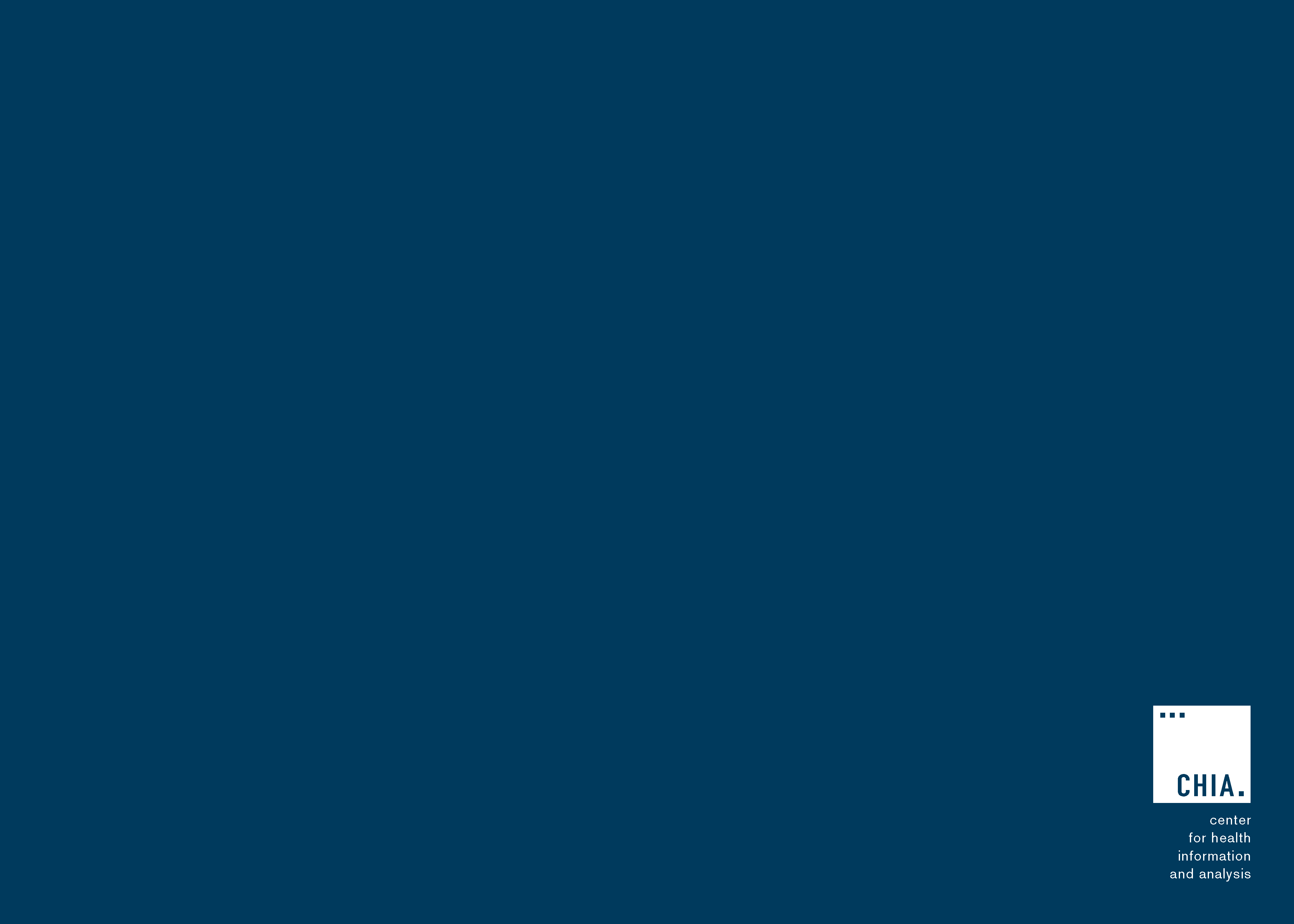 2015 Payer Data Reporting
RA Supplemental Diagnosis Submission
.
RA Supplemental Diagnoses (SD)
Draft Submission Guide distributed

Comment Period through March 18, 2015

Quarterly Submission – March, June, Sept, Dec

First Submission – June 2015 due by July 31, 2015

Optional – SD is an optional submission for RA only
RA Supplemental Diagnoses (SD)
Submission Guide
Overview
Wrap Up
Questions?
Next Meetings
April 14, 2015 @ 2:00 pm

May 12, 2015 @ 2:00 pm